Adding Practical Security to Your Introduction to Computers Course (or CTI 120)
Mark Ciampa
Western Kentucky University
mark.ciampa@wku.edu
You Are Here Because . . .
You teach an Introduction to Computers class and are considering adding material on practical security
You want to pick up a few tips to be more secure
You enjoy being scared out of your wits by the latest attacks and our inability to defend ourselves
You want to look respectable with your colleagues by attending at least one session today
You need a strong Wi-Fi signal so you can update your Facebook page
You are hiding from your Cengage book rep and you know that they never go to any of these sessions
2
Cut Right To The Chase
Things are really bad in security
Users are still confused about security
Our students want to learn practical security
But schools are not teaching practical security
We can teach practical security in our Intro courses
Here’s how we can teach practical security
3
Cut Right To The Chase
Things are really bad in security
Users are still confused about security
Our students want to learn practical security
But schools are not teaching practical security
We can teach practical security in our Intro courses
Here’s how we can teach practical security
4
Worst Data Breaches Last 15 Months
5
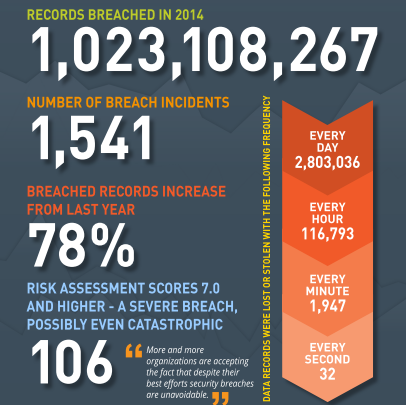 6
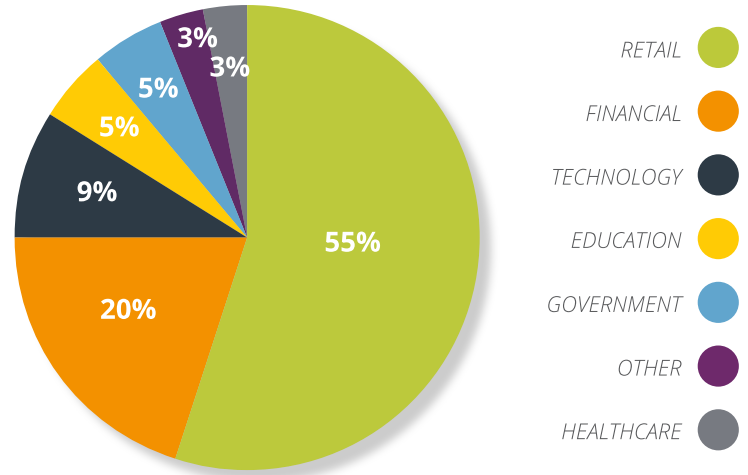 7
Source
8
Anthem Data Breach
Stolen personal data from health insurer Anthem very lucrative
Typical stolen payment cards sell on black market for $1
Health insurance credentials sell for $20 
Complete identity-theft kit containing comprehensive health insurance credentials sell for $1,000 each
Attackers use identity information (birth dates, Social Security numbers, addresses, employment information, income, etc.) to open new credit accounts on an ongoing basis rather than exploiting just one account until it canceled
Also key pieces of data stolen can be used to access financial records
In 2014 healthcare providers and payers reported a 60% increase in detected incidents resulting in financial losses increased 282% over 2013
9
TurboTax
TurboTax temporarily suspended transmission of state e-filed tax returns in response to complaints from consumers who found criminals had already claimed a refund in their name
Criminals use stolen identity information to file fraud
Compromised TurboTax accounts sell for .0002 bitcoins (4 cents)
10
11
Carbanak
Most cybercrime targets consumers and businesses, stealing account information like passwords and other data that then lets thieves cash out hijacked bank accounts or create fake credit/debit cards
Group now specializes in breaking into banks directly and then use ways to funnel cash from the financial institution itself
Carbanak deployed malware via phishing scams to get inside of computers at 100+ banks and steal between $300 million to $1 billion
12
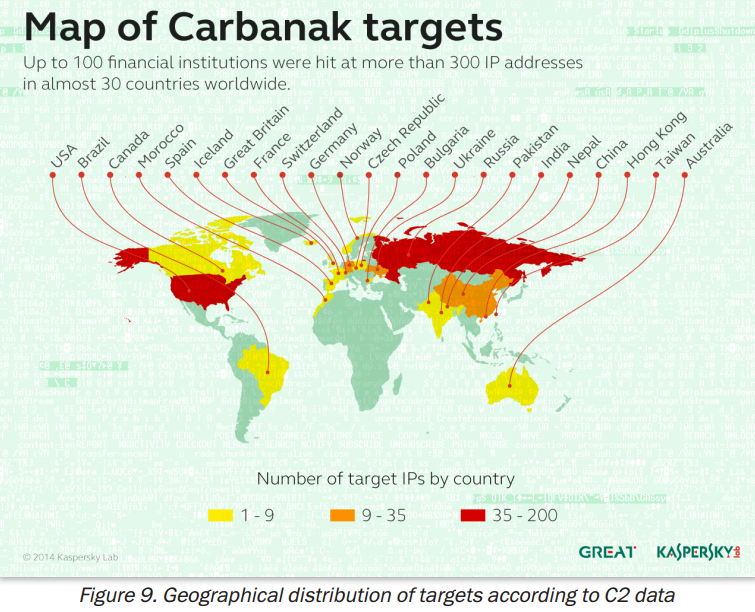 13
Sony Data Breach
Email and records of 6,500 employees stolen in 100TB data
Thousands of passwords in clear text documents (Password Lists.xls & YouTube Login Passwords.xlsx)
Accounts to Facebook, MySpace, YouTube, Twitter, Lexis/Nexis, Bloomberg, Sony servers, collaboration services
Prevented theatre release of movie The Interview
Will cost Sony $100 million
14
Antivirus Misses By Top 4 AV Vendors
15
SMiShing
Phishing lures sent via SMS text message and voice phishing (vishing)
“Thank you for calling Bank of America. A text message has been sent to inform you that your debit card has been limited due to a security issue. To reactivate, please press 1 now.”
Caller then prompted to enter last four digits of Social Security number, and then full card number and expiration date
16
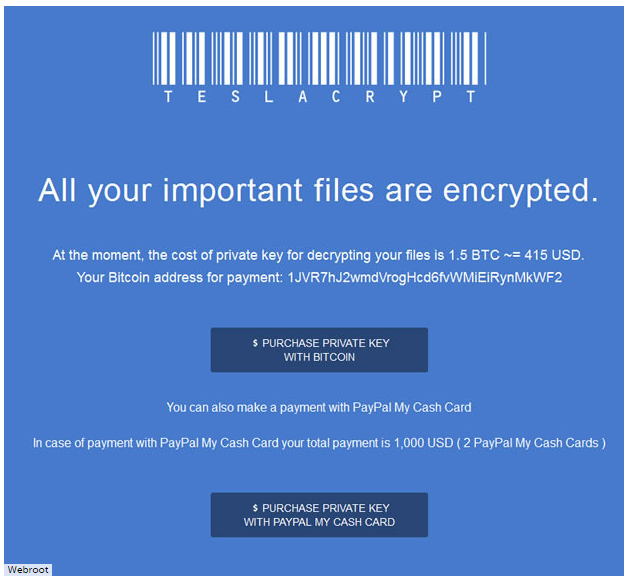 17
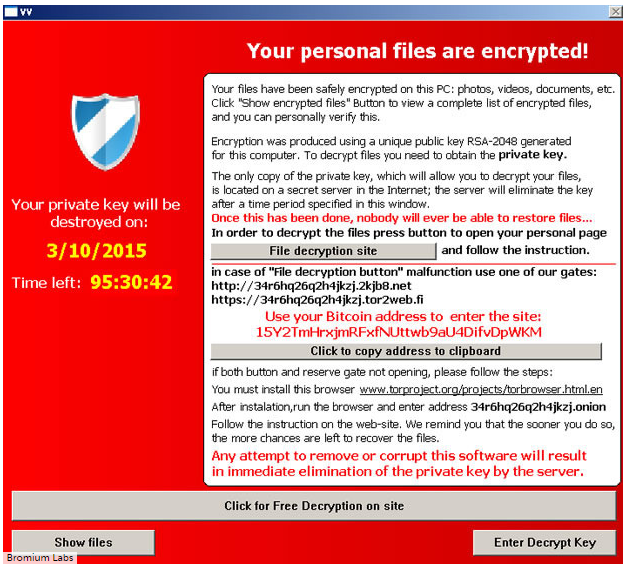 18
Worldwide Smartphone Usage
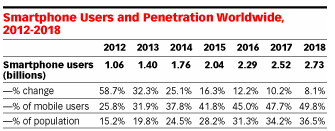 19
Internet of Things (IoT)
IoT - Network of networks of uniquely identifiable endpoints (“things”) that communicate without human interaction
IoT grow to 26 billion units to sales of $7.1 trillion in 2020 
Enterprise: smart buildings with web-enabled technologies for managing heat, lighting, ventilation, elevators, security cameras
Home: smart TVs, webcams, smart home thermostats, remote power outlets, sprinkler controllers, doors locks, home alarms, bathroom scales, garage door openers, hubs for controlling multiple devices
20
Internet of Things (IoT)
7 of the 10 most popular types of IoT devices are vulnerable to attackers 
Each device had average of 25 vulnerabilities (lack authentication, insecure web interface, lack of transport encryption)
Communications protocols for building automation and control networks, such as BACnet and LonTalk, are open and transparent
As embedded systems no means to update devices
21
22
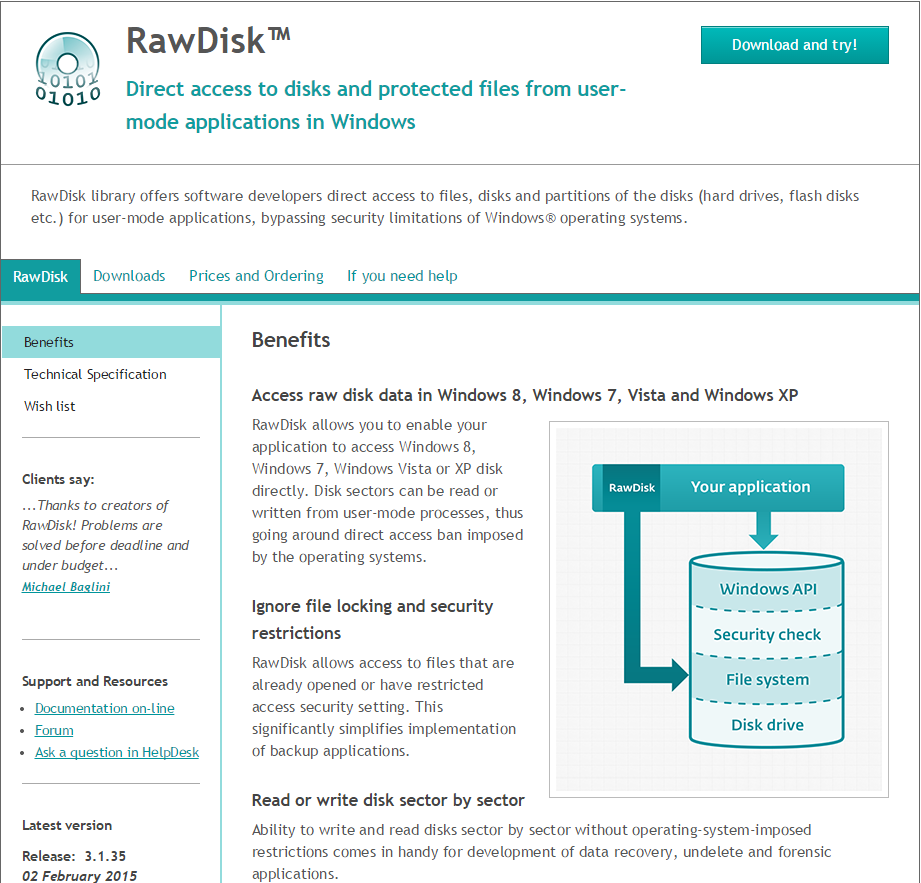 23
Your Privacy
Google Location History
Immersion
You’ve Been Pwned!
24
Crimes Americans Worry About Most
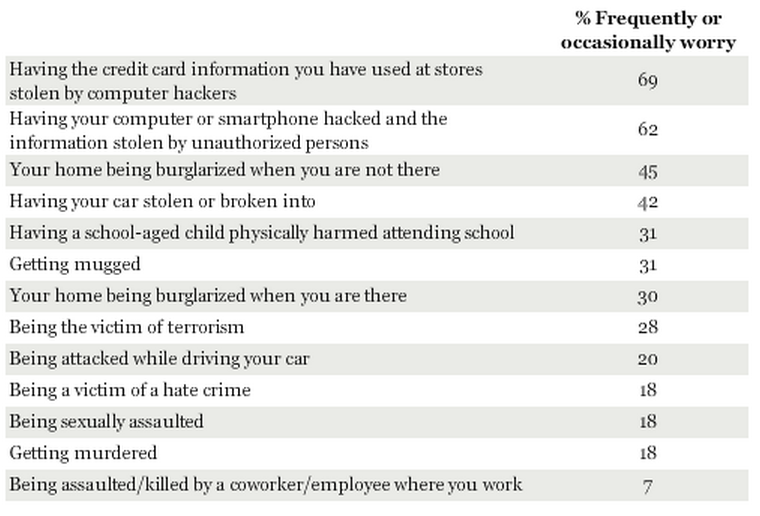 25
Above Average
Top 6 cities with computer infections above national average (per capita)
Tampa
Orlando
St. Louis
Salt Lake City
Little Rock
Washington, DC
26
Jan – Feb 2015
27
Real Time Attack Trackers
FireEye Cyber Threat Map
Norse IPViking
Arbor Networks Digital Attack Map
Kaspersky Cyberthreat Real-time Map
Anubis Network Cyberfeed
F-Secure World Map
Trend Micro Global Botnet Threat Activity Map
Team Cymru Graphs  
OpenDNS Global Network
Madiant IPew Attack
Alien Vault Global Dashboard
28
Cut Right To The Chase
Things are really bad in security
Users are still confused about security
Our students want to learn practical security
But schools are not teaching practical security
We can teach practical security in our Intro courses
Here’s how we can teach practical security
29
Users Are Still Confused
Survey of American, British and German adult computer users
40% not always update software on computers when they initially prompted
25% said do not clearly understand what software updates do
25% said do not understand the benefits of updating regularly
75% said saw update notifications but over half said needed to see notification between 2-5 times before decided
25% said do not know how to check if their software needs updating
30
Users Are Still Confused
88% use their home computer for online banking, stock trading, reviewing personal medical information, and storing financial information, health records, and resumes
98% agree important to be able to know risk level of a web site before visiting it (But 64% admit don’t know how to)
92% think that their anti-virus software is up to date (But only 51% have current anti-virus software that been updated within) last 7 days
31
Users Are Still Confused
44% don’t understand firewalls
25% have not even heard of the term “phishing” and only 13% can accurately define it  
22% have anti-spyware software installed, an enabled firewall, and anti-virus protection that has been updated within last 7 days
32
Why Increase In Attacks
Speed of attacks
More sophisticated attacks
Simplicity of attack tools
Faster detection weaknesses
Delays in user patching
Distributed attacks
Attacks exploit user ignorance & confusion
33
User Confusion
Confusion over different attacks: Worm or virus? Adware or spyware? Rootkit or Trojan?
Confusion over different defenses: Antivirus? Firewall? Patches?
Users asked to make security decisions and perform technical procedures
34
Think Of a Typical User
Will you grant permission to open this port?
Is it safe to un-quarantine this attachment?
May I install this add-in?
35
User Misconceptions
I don’t have anything on my computer they want
I have antivirus software so I’m protected
The IT Department takes care of security here at school or work
My Apple computer is safe.
36
Cut Right To The Chase
Things are really bad in security
Users are still confused about security
Our students want to learn practical security
But schools are not teaching practical security
We can teach practical security in our Intro courses
Here’s how we can teach practical security
37
Students Want to Learn Security
Survey 679 students at both a Kentucky university and a North Carolina community college
 First day of Introduction to Computers class
 Students had received no instruction about security in class
 Students had no previous computer courses at the school
 Asked if specific security items were important to them
38
Students Want to Learn Security
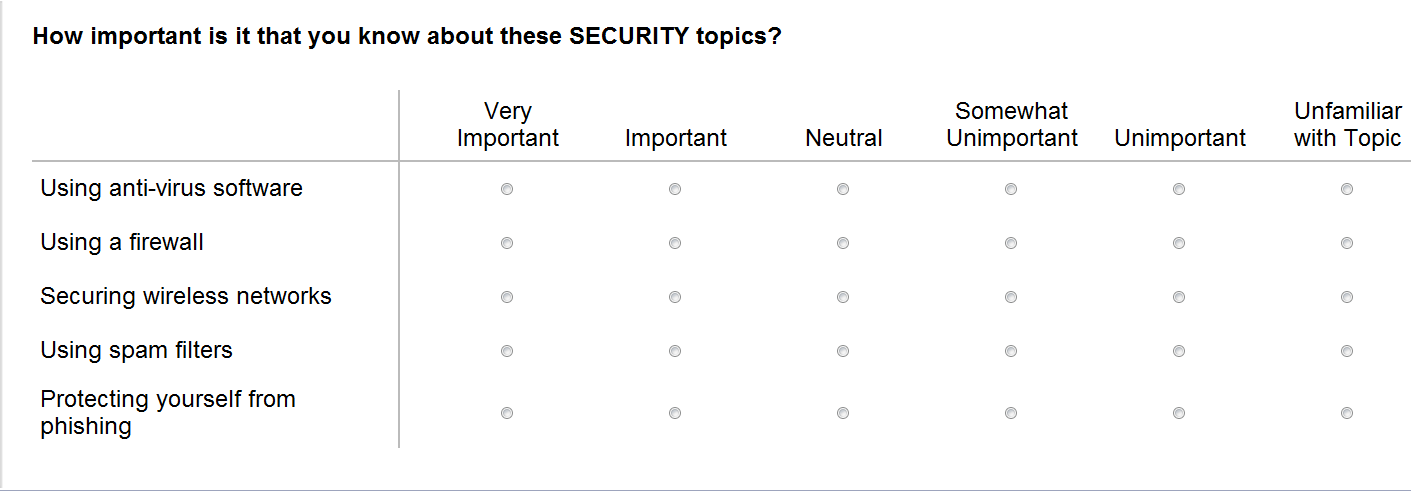 39
Anti-virus Software
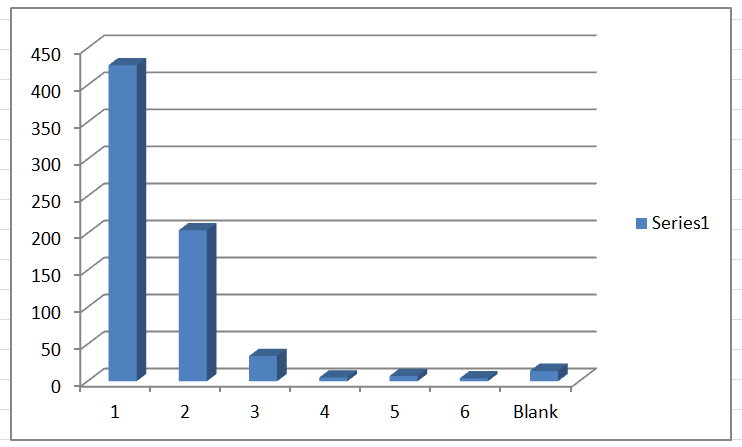 40
Using Firewall
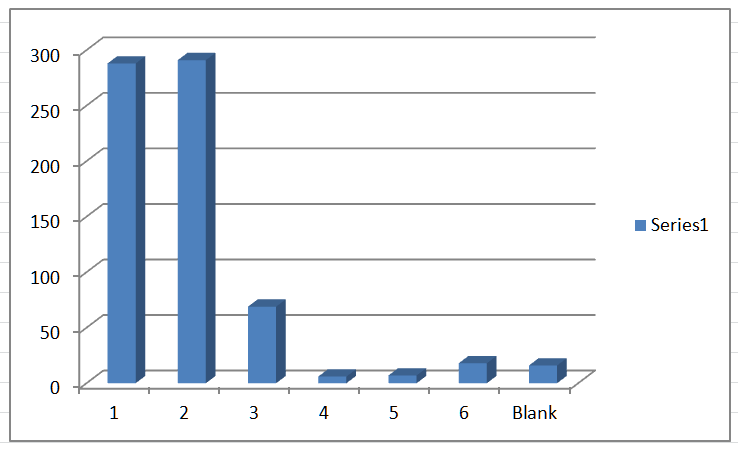 41
Securing Wireless
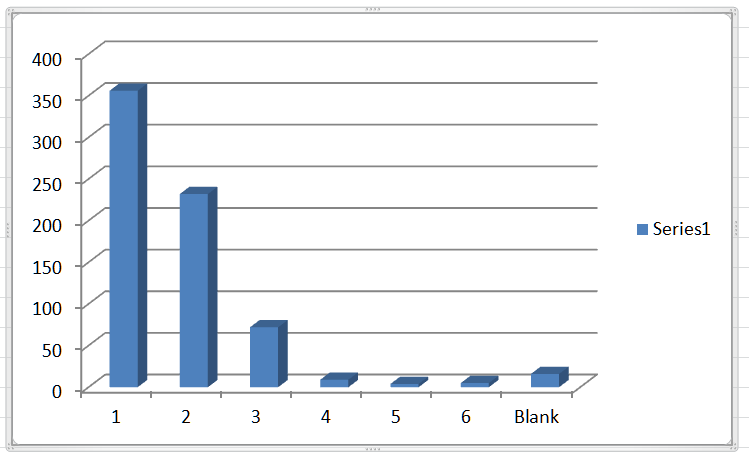 42
Protecting From Phishing
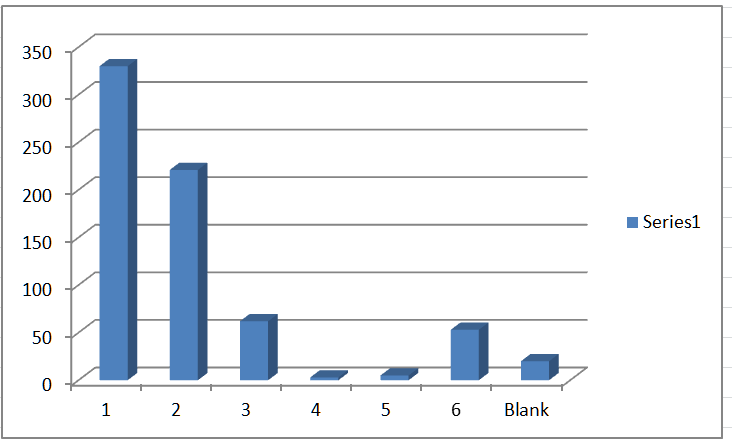 43
Using Spam Filters
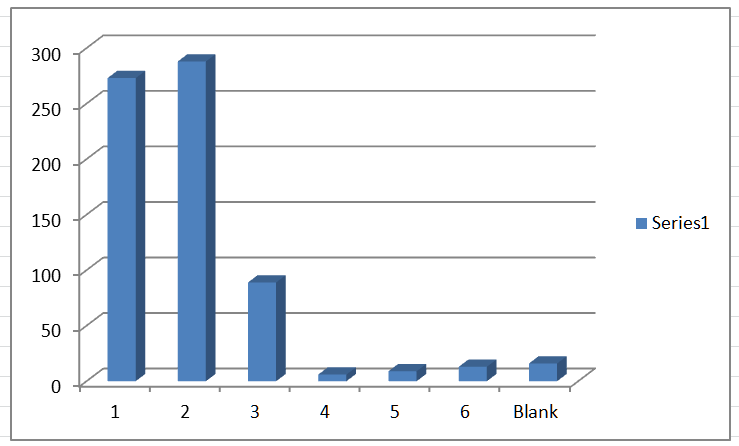 44
Students Want To Learn Security
45
Cut Right To The Chase
Things are really bad in security
Users are still confused about security
Our students want to learn practical security
But schools are not teaching practical security
We can teach practical security in our Intro courses
Here’s how we can teach practical security
46
Security Education Today
Teach comprehensive enterprise security in CIS security track
Teach network security to CIS majors
Teach brief coverage of security definitions in Introduction to Computers to rest of students
Yet we are leaving out practical security awareness for all students
47
Calls for Vigilance
“Securing your home computer helps you and your family, and it also helps your nation . . . by reducing the risk to our financial system from theft, and to our nation from having your computer infected and then used as a tool to attack other computers”

Department Homeland Security
48
Calls for Awareness Training (Gov’t)
National Strategy to Secure Cyberspace (NSSC) document, created by U.S. President’s National Infrastructure Advisory Council, calls for comprehensive national security awareness program to empower all Americans, including the general population, “to secure their own parts of cyberspace”
Department of Homeland Security, through the NSSC, calls upon home users to help the nation secure cyberspace “by securing their own connections to it”
49
Calls for Awareness Training (Gov’t)
Action and Recommendation 3-4 of NSSC calls upon colleges and universities to model user awareness programs and materials 
Colloquium for Information Systems Security Education (CISSE), International Federation of Information Processing Working Group 11.8 on Information Security Education (IFIP WISE), and Workshop on Education in Computer Security (WECS) all involved in security training in schools
Bipartisan Cybersecurity Enhancement Act would fund more cybersecurity research, awareness and education
50
Calls for Awareness Training
We need to invest in cyber education, and there’s no such thing as ‘too early’ when it comes to exposing our young people to [cybersecurity] and training them in this field – Rep. Jim Langevin, D-RI, congressional cybersecurity caucus co-chair & former member Homeland Security Committee
We want to educate everybody about the need for security and the basic construct of security . . . We are working to create a course that everybody can take and develop some basic understanding of cybersecurity – Program director Southeast Missouri State University
51
Calls for Awareness Training (Researchers)
Researchers state that institutions of higher education should be responsible for providing security awareness instruction, including Crowley (2003), Mangus (2002), Null (2004), Tobin and Ware (2005), Valentine (2005), Werner (2005), and Yang (2001)
Security instruction and training important not only to meet current demands of securing systems but also to prepare students for employment in their respective fields
Location of security awareness instruction and training in a college curriculum should not be isolated in upper-level courses for IT majors (Tobin and Ware, 2005; Werner, 2005) 
Instruction should be taught to all graduates as a “security awareness” course (Valentine, 2005) along with integrating it across through the curriculum (Yang, 2001)
Long (1999) advocated that security instruction should begin as early as kindergarten
52
Cut Right To The Chase
Things are really bad in security
Users are still confused about security
Our students want to learn practical security
But schools are not teaching practical security
We can teach practical security in our Intro courses
Here’s how we can teach practical security
53
Security Education Challenge
Need educate all students about practical computer security in all of our courses
“Users should be as fluent with practical security as with using Word”
All our courses all use technology, so make security a “teaching moment”
Security Across the Curriculum
54
Teacher Pushback
Students don’t care about security
I don’t have time to teach it
I’m not a security expert so I can’t teach it
55
‘I Don’t Have Time to Teach It’
Is there a skill that is more important and more useful than practical security today?
We can also take the opportunity to introduce security as we cover specific topics (“teaching moment”)
For example, when we ask them to research using the Internet then spend 10 minutes that day talking about Internet security
56
Experts Not Needed
Security experts are not wanted!
 Often security experts get too carried away with too many details!
 Need teach basic practical security skills and not advanced security topics
57
Cut Right To The Chase
Things are really bad in security
Users are still confused about security
Our students want to learn practical security
But schools are not teaching practical security
We can teach practical security in our Intro courses
Here’s how we can teach practical security
58
How To Teach Security
59
Practical Security Topics
60
How To Teach Security
61
Which Is Better?
thisisaverylongpassword
Xp4!e%
Length always trumps complexity
62
Length Over Complexity
Keyboard had only 3 keys: A, B, and C
Had to create a 2-character password
How many different passwords could we create?
What’s the relationship between those numbers?
63
Length Over Complexity
Number-of-Keyboard-Keys ^ Password-Length = Total-Number-of-Possible-Passwords
64
Length Over Complexity
How Secure Is My Password
Password Strength Calculator
Haystack
Password Meter
65
Password Problems
Effective passwords are long and complex, but these are difficult to memorize and then accurately recall 
Users must remember passwords for many different accounts (different computers and mobile devices at work, school, and home; multiple email accounts; online banking; Internet site accounts, etc.) 
Many security policies have that passwords expire after a set period of time when new one must be created
Some security policies even prevent a previously used password from being recycled and used again, forcing users to repeatedly memorize new passwords
66
Weak Passwords
Common word (Eagles) 
Short passwords (ABCDEF)
Personal information (name of a child or pet)
Write password down
Predictable use of characters
Not change password
Reuse same password
67
Top 10 Passwords
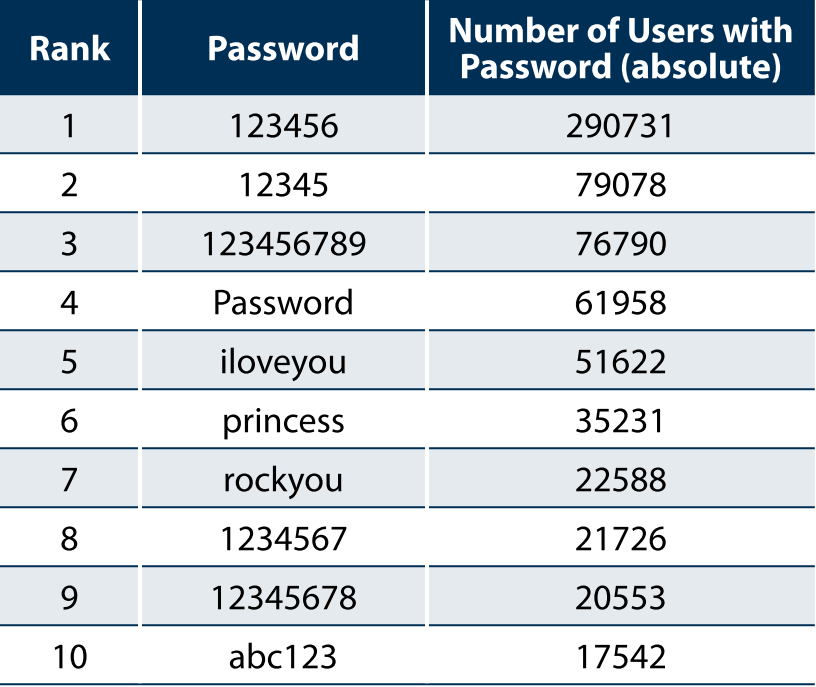 68
Top Password Lists
14% users have a password from the Top 10 passwords
40% users have a password from the Top 100 passwords
79% users have a password from the Top 500 passwords
91% users have a password from the Top 1000 password
69
Top 10 Passwords
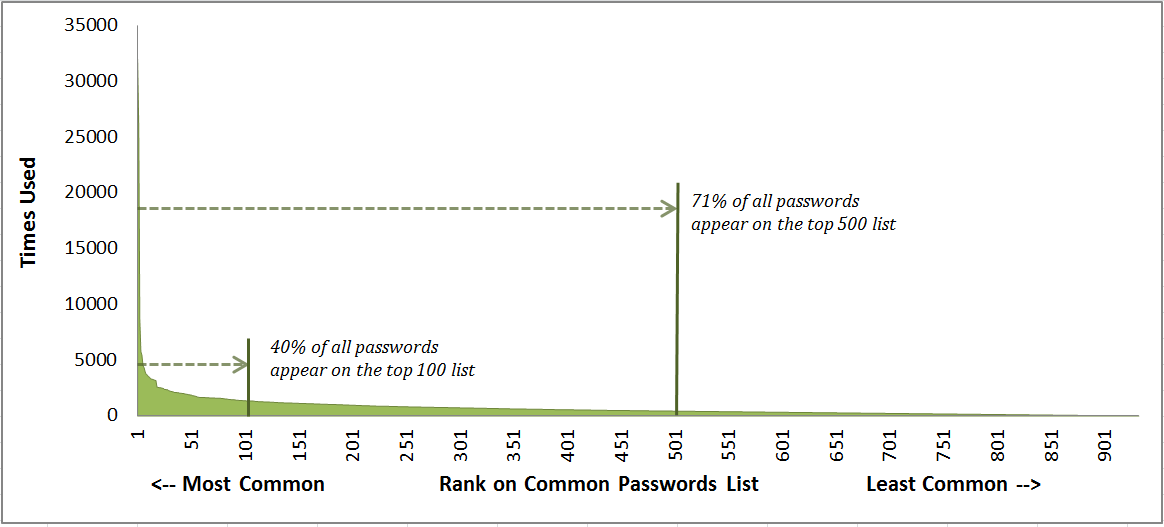 70
Useless User Tricks - 1
Even when users attempt to create stronger passwords, they generally follow predictable patterns
Appending - Typically only add a number after letters (caitlin1 or cheer99); if they add all more it in sequence letters+punctuation+number (amanda.7 or chris#6). 
Replacing – A zero is used instead of the letter o (passw0rd), the digit 1 for the letter i (denn1s), or a dollar sign for an s (be$tfriend). 
Attackers are aware of these patterns in passwords and can search for them, dramatically weakening passwords and make it easier for attackers to crack them.
71
Useless User Tricks - 2
Take the first letter of the site’s name in lower case (Gmail.com -> g)
Add the last two digits of your birth year but reverse them (1993 -> 93 -> 39)
Add a +
Add the next four letters of the site’s name in upper case ("gmail.com" -> MAIL)
Add a -
Add the last four digits of your phone number backwards (877-555-1234 -> 4321)
Your new secure password is g93+MAIL-4321 : SECURE!
Your new secure password is y93+AHOO-4321 : NOT SECURE
72
Useless User Tricks - 3
The Qwerty Card is a simple plastic card laid out like a Qwerty keyboard and also has a unique code like sh(/J3Hq. 
You add your own secret password (shine) to the code and then append the encoded version of the site’s name using the character map on the card
Amazon becomes .u.rqf which is added to the previous strings to generate the complete password sh(/J3Hqshine.u.rqf
73
Useless User Tricks - 3
Spacebar code + Secret word + Site name
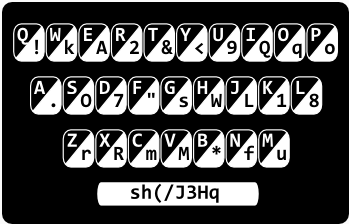 74
What Attackers Do
Attackers do not guess at passwords
Use technology: brute force, dictionary, hybrid, rainbow tables
Recent attack used a computer that tried more than 300 billion plaintext guesses every second
Today attackers use stolen password files to determine how users think about creating passwords and use common passwords as candidates
75
Password Survey
1,000 non-IT workers, half from US and half from  UK
Only 37% of survey participants use passwords that contain both letters and numbers
73% report that they allow their browser to remember passwords for them at least some of the time
42% of survey participants say they write passwords down to keep track of them
74% log into 6+ sites daily and 30% visit 10+ sites; but 59% of participants say they use five or fewer passwords (meaning they use the same password on multiple sites)
76
Password Principles
Any password that can be memorized is a weak password
Any password that is repeated is a weak password
Use technology instead of brain
77
Password Management Application
Password management application – Allow user to store username and password, along with other account details
Application is itself protected by a single strong password, and can even require the presence of a file on a USB flash drive before the program will open
Allows user to retrieve usernames and passwords without the need to remember or even type them
Allows for very strong passwords:
78
My Password
ÞtqâGøÑÆ»¬ñB±.Û©¸ùÏ\"$@mgÉ\
79
Password Management Application
In-memory protection - Passwords are encrypted while the application is running to conceal passwords
Key files - In order to open the password database key file must also be present
Lock to user account - The database can be locked so that it can only be opened by the same person who created it
Password groupings - User passwords can be arranged as a tree, so that a group can have subgroups
Random password generator -  A built-in random password generator can create strong random passwords based on different settings!
Only 8% use password management application
80
Password Management Application
Dashlane
LastPass
KeePass
1Password
Blur
PasswordBox
RoboForm
StickyPassword
81
KeePass
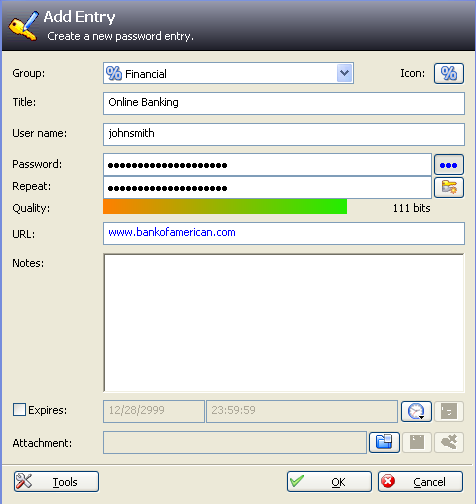 82
If You Rely On Memory Only
Do not use passwords that consist of dictionary words or phonetic words
Do not use birthdays, family member names, pet names, addresses, or any personal information
Do not repeat characters (xxx) or use sequences (abc, 123, qwerty)
Minimum of 12 characters in length or for accounts that require higher security a minimum of 18 characters is recommended
Consider using a longer passphrase but not in normal English sequence:  not theraininspainfallsmainlyontheplain but instead use in sequence mainlyinonthethespainrainfalls
Use nonkeyboard characters
Length is more important than complexity
83
Use Nonkeyboard Characters
Make passwords stronger with special characters not on keyboard
Created by holding down ALT key while simultaneously typing a number on numeric keypad (but not the numbers across the top of the keyboard); ALT + 0163 produces £.
To see a list of all the available non-keyboard characters click Start and Run and enter charmap.exe; click on character and the code ALT + 0xxx will appear in lower-right corner if can be reproduced in Windows
84
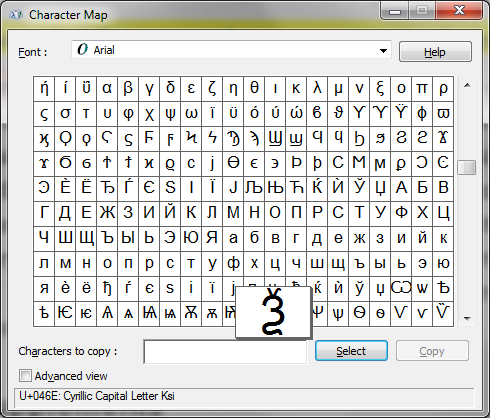 85
Phishing
Social engineering - Relies on deceiving someone to obtain secure information
Phishing - Common form of social engineering is sending an e-mail or displaying a Web announcement that falsely claims to be from a legitimate enterprise in an attempt to trick the user into surrendering private information
User asked respond to an e-mail or is directed to a Web site where instructed to update personal information, such as passwords, credit card numbers, Social Security numbers, bank account numbers, or other information for which the legitimate organization already has a record
However, Web site is actually a fake and is set up to steal the user’s information
86
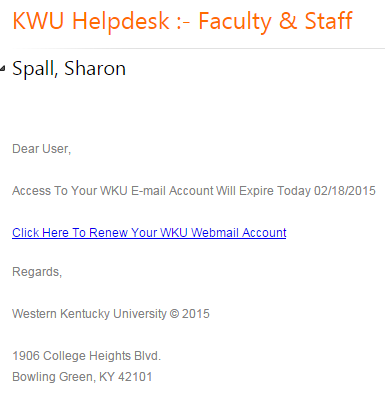 87
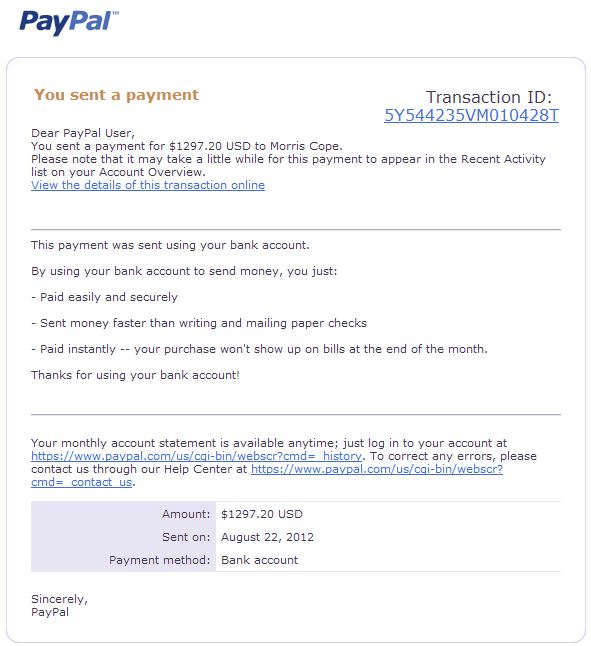 88
Embedded Hyperlink
89
Embedded Hyperlink
. . . you can <a href="http://www.capitalone.com">log in to Online Account Services (OAS) </a> from this e-mail 

. . . you can <a href="http://www.steal-your-number.net">log in to Online Account Services (OAS) </a> from this e-mail
90
Good Advice, Bad Practice
“It is never advisable to login to a website that you reached from a link in an email.  It is far better to type the address into a browser and then login.  You can find additional tips for spotting phishing at http://www.wku.edu/it/security/sc-phishing.php”
Phishing Tests
Mailfrontier
Antiphishing.org
Antiphishing Phil
Paypal
92
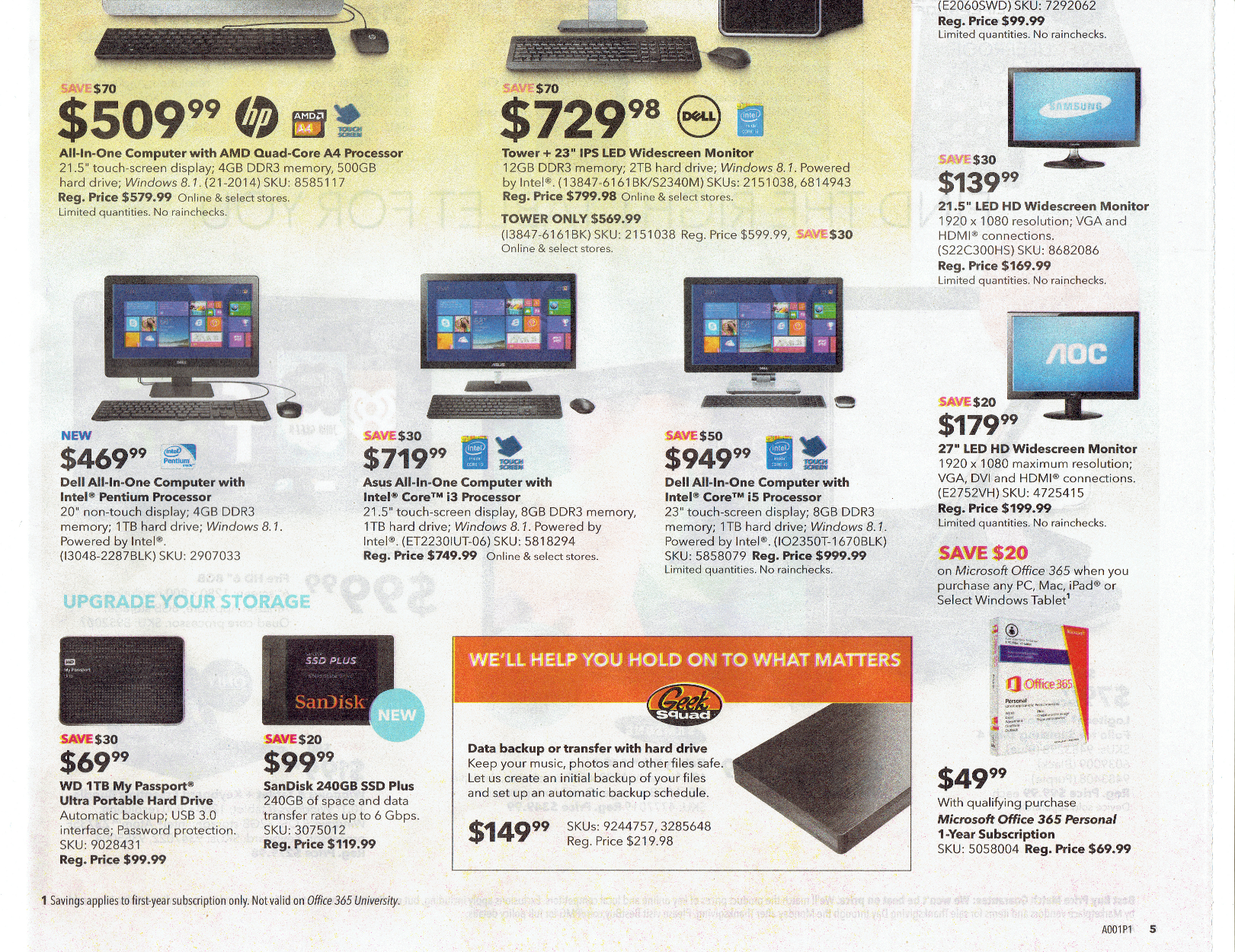 93
Backups
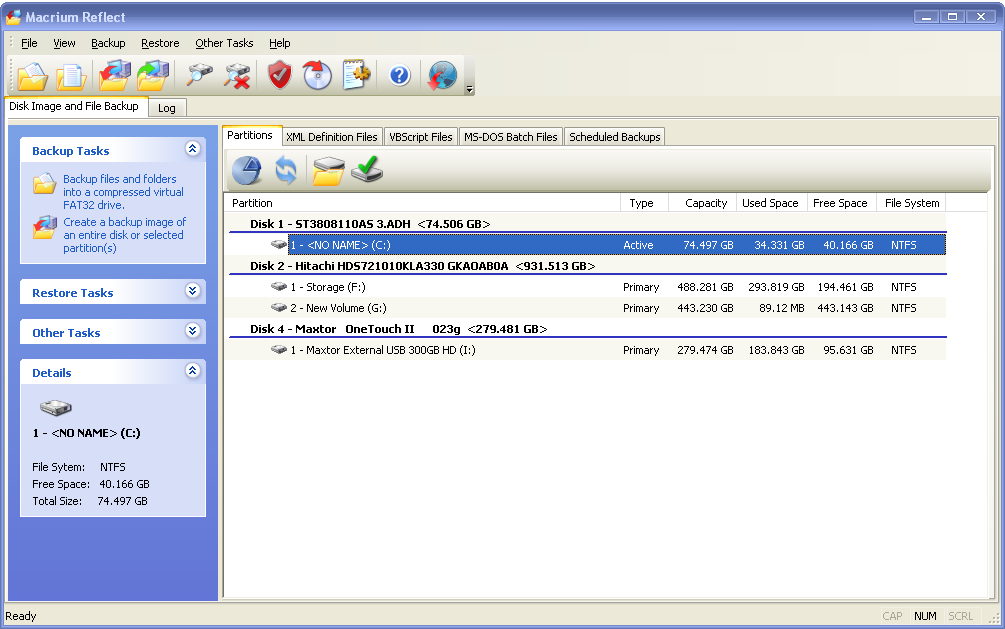 94
Check Firewall Settings
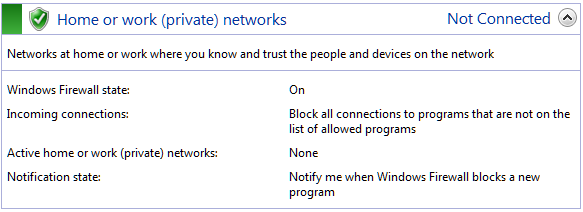 95
Patch Management
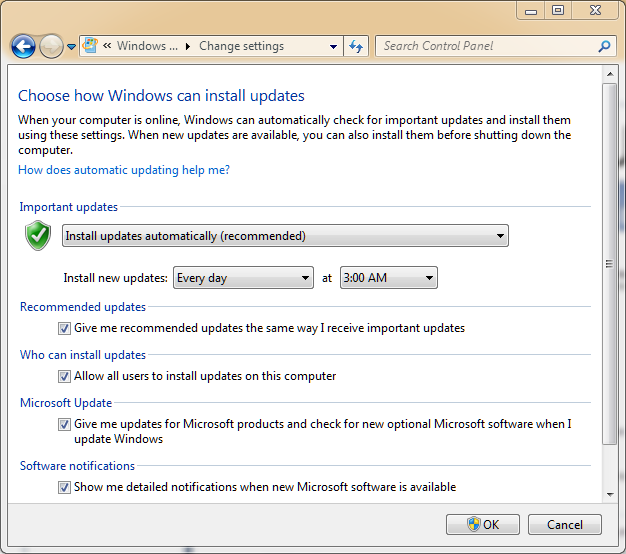 96
Antivirus
97
Antivirus
Test antivirus settings 
Disinfect
Malware scanner 
Secunia Software Inspector
98
Windows Action Center
99
User Account Control (UAC)
User attempts to perform task that requires administrative access then prompted for approval or administrator password if standard user
Displays authentication dialog box  must be answered before continuing
Administrators - Click Continue or Cancel
Standard users - Enter admin password
100
User Account Control (UAC)
101
User Account Control (UAC)
102
Using Public Wi-Fi
Limit type of work (not online banking or sending confidential information)
Use sites that have digital certificates (encrypts all transmissions)
103
Understand Certificates
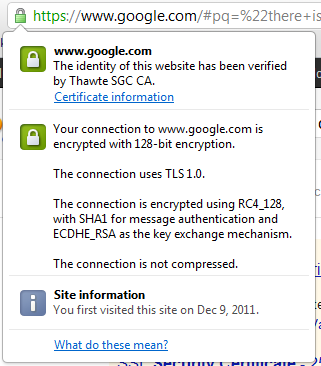 104
Understand Indicators
No secure connection so don’t enter sensitive information, such as usernames and passwords
Successfully established a secure connection with the site 
Detected insecure content on the page; be careful entering sensitive information
Detected either high-risk insecure content on the page or problems with the site’s certificate; don’t enter sensitive information
105
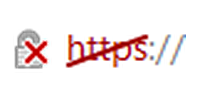 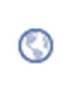 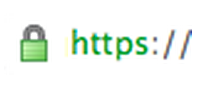 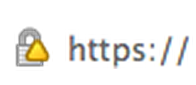 Security Person’s Approach
106
Security Person’s Approach
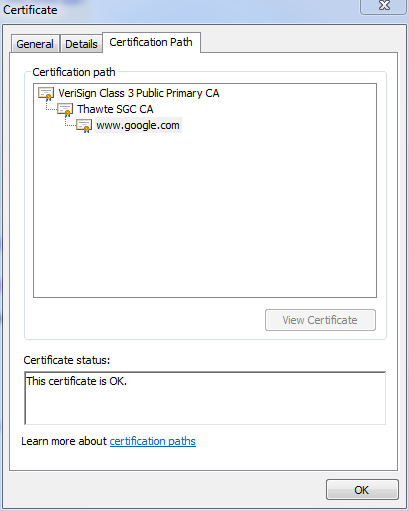 107
Security Person’s Approach
Confusing Names: "certificate“, "HTTPS certificate“, “encryption certificate“, "security certificate“
Any Certificate Authority (CA) can vouch for any website
Hundreds of CAs and each has sub-contractors also issue certificates: who are GeoTrust, Entrust, USERTrust, GTE CyberTrust, Starfield, CertPlus, DigiCert,  Thawte—and Hong Kong Post Office is a trusted Certificate Authority!
Firefox, Chrome, IE, Opera, Vivaldi, Safari all have different ways to view certificates
108
Asymmetric Cryptographic Algorithms
Weakness of symmetric algorithms: distributing and maintaining a secure single key among multiple users distributed geographically
Asymmetric cryptographic algorithms (public key cryptography) - Uses two keys instead of only one
Keys are mathematically related:
Public key - Known to everyone and can be freely distributed
Private key - Known only to the individual to whom it belongs
109
Asymmetric (Public Key) Cryptography
110
Asymmetric Cryptographic Algorithm Principles
Important principles
Key pairs – Requires pair of keys
Public key – Do not need to be protected
Private key – Must be kept confidential
Both directions - Document encrypted with public key can be decrypted with corresponding private key (and document encrypted with private key can be decrypted with public key)
111
Duties of CA
Duties of CA:
Generate, issue, an distribute public key certificates
Distribute CA certificates
Generate and publish certificate status information
Provide a means for subscribers to request revocation
Revoke public-key certificates
Maintain security, availability, and continuity of certificate issuance signing functions.
112
Beware of Imposters
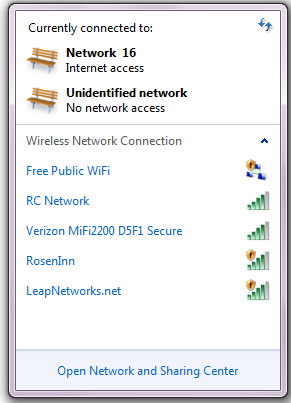 113
Using Public Wi-Fi
Do not set to automatically connect
Beware of imposters
Don’t use for sensitive data
114
What About My Home Wireless?
Get into any folder set with file sharing enabled
See wireless transmissions
Access network behind firewall can inject malware
Download harmful content linked to unsuspecting owner
115
1. Lock Down Device
Create strong Password (over 15 characters)
Disable Remote Management (cannot access settings via Internet)
116
2. Turn on WPA2
On wireless router set WPA2 Personal
WPA2 Personal security option, which may be labeled as WPA2-PSK [AES], is turned on by clicking the appropriate option button
A key value, sometimes called a preshared key (PSK), WPA2 shared key, or passphrase, must be entered; this key value can be from 8 to 63 characters in length
117
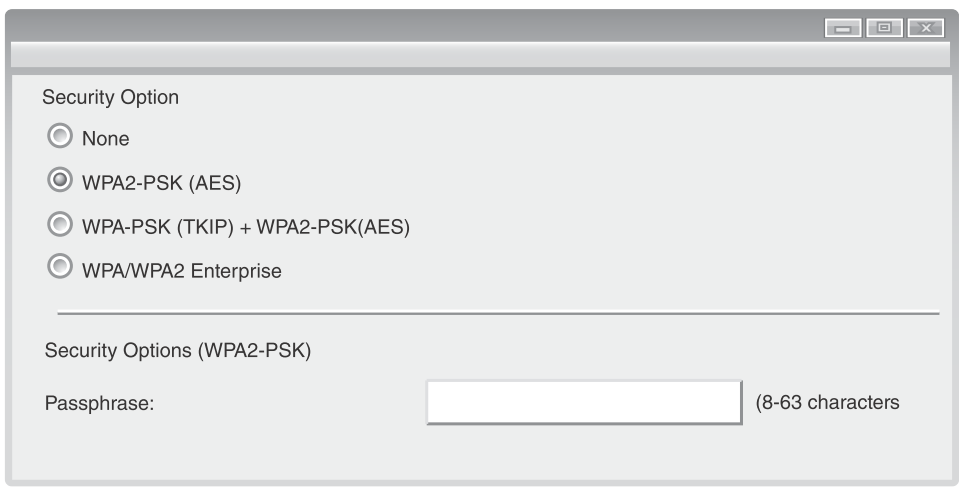 118
2. Turn on WPA2
After turning on WPA2 Personal on wireless router and entering a key value, the same key value must also be entered on each mobile device that has permission to access the Wi-Fi network
A mobile device that attempts to access a wireless network with WPA2 Personal will automatically ask for the key value
Once the key value is entered, the mobile device can retain the value and does need to ask for it again
119
Social Networking Attacks
Grouping individuals and organizations into clusters or groups based on affiliation called social networking
Web sites that facilitate linking individuals with common interests like hobbies, religion, politics, or school contacts are called social networking sites and function as an online community of users
User who is granted access to a social networking site can read the profile pages of other members and interact with them
Social networking sites increasingly becoming prime targets of attacks
120
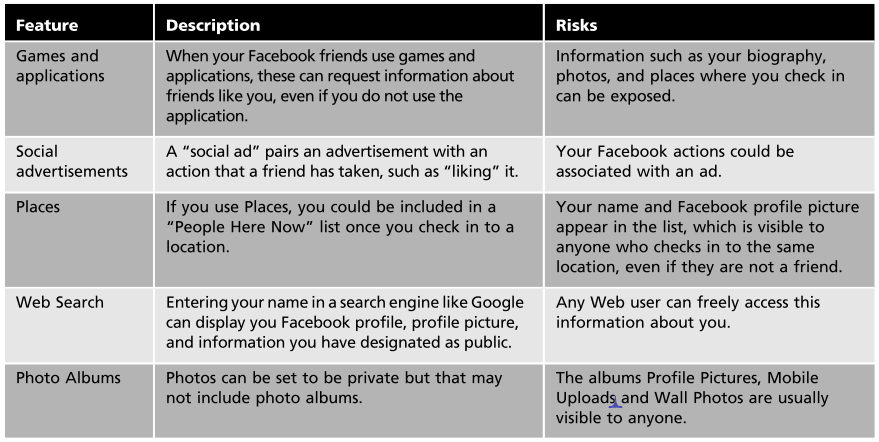 121
Social Network Defenses
Consider carefully who is accepted as a friend – Once person has been accepted as friend that person will be able to access any personal information or photographs
Show "limited friends" a reduced version of your profile -  Individuals can be designated “limited friends” who only have access to a smaller version of the user’s profile
Disable options and then reopen them only as necessary - Disable options until it becomes apparent that option is needed, instead of making everything accessible and restricting access later after it is too late
122
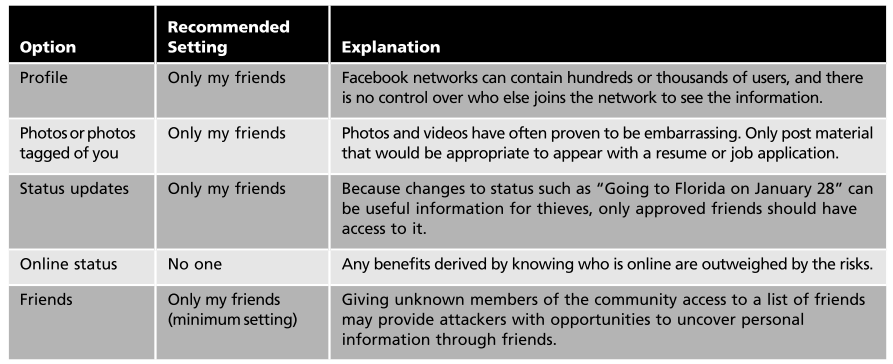 123
New Approaches
“Security Across the Curriculum”
Adding practical security to Introduction to Computers course
Content added to freshman orientation course
Substitute practical security course for advanced Office applications course 
Adding 1 hour ethics & practical security course
124
Student Comments
As for the material presented in this class, it is great.  I have found all the hands on projects to be very useful.  I would recommend this class to all students.  Very useful!
I have to say that I was dreading this course because I am definitely not a "techie", but I have been surprised by how much I have enjoyed it so far. I love the hands on projects! 
Your class is interesting, informative, and would help anyone learn about what threats are out there, and what needs to be done to secure their system. 
I'm actually having an awesome time with this class. It's kind of making me question switching my major to something more involved in the field of computer technology.
125
Security Awareness 4e
Security Awareness: Applying Practical Security in Your World, 4e 
Basic introduction to practical computer security for all users, from students to home users to business professionals
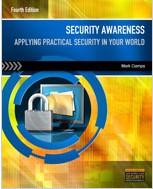 126
Adding Practical Security to Your Introduction to Computers Course (or CTI 120)
Mark Ciampa
Western Kentucky University
mark.ciampa@wku.edu